The Phillips Curve
The Phillips Curve
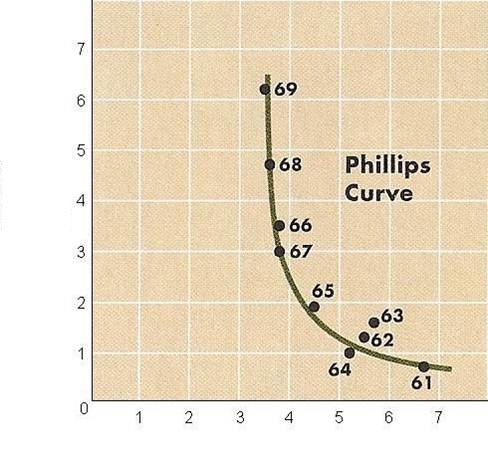 What causes these movements?
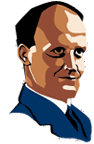 Inflation Rate
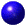 Alban William Housego Phillips
1914-1975
Unemployment Rate [%]
*If you see this star, make a mental note so that 
you can answer the quiz questions correctly.
The Phillips Curve
[Decrease in AD]
[Increase in AD]
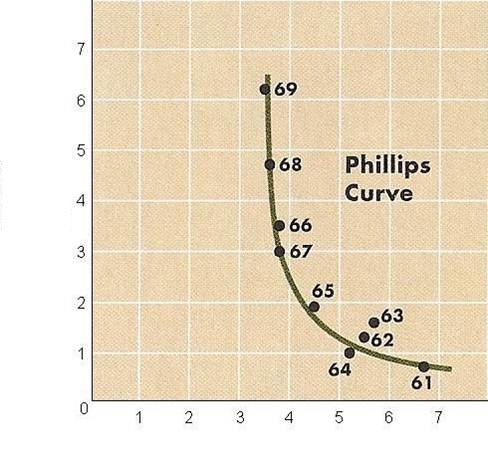 [movement down (rt) on PC]
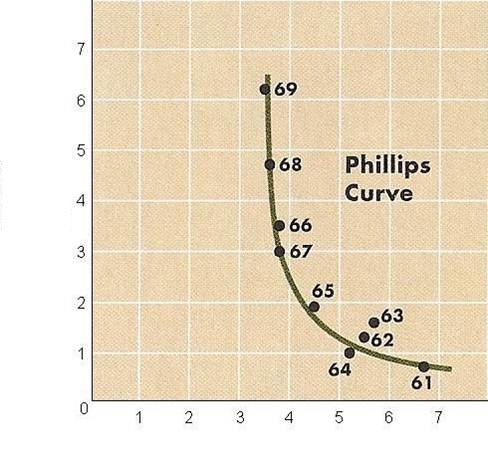 [movement up(left) on PC]
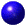 Inflation Rate
Inflation Rate
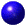 Unemployment Rate(%)
Unemployment Rate(%)
*So, C+Ig+G+Xn causes “shifts” of the AD curve but “movements” on the PC.
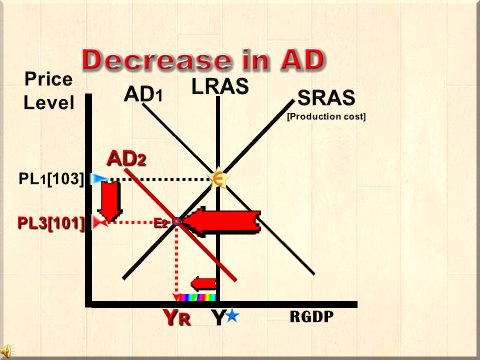 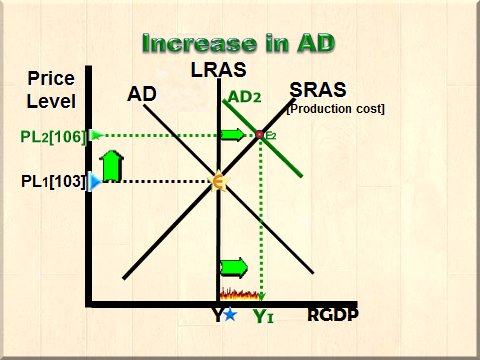 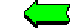 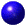 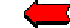 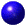 The Phillips Curve
Increase in AD
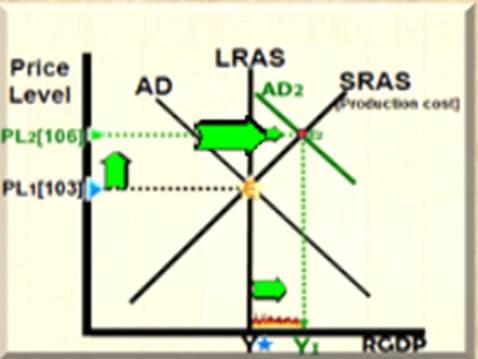 [if increase in AD]
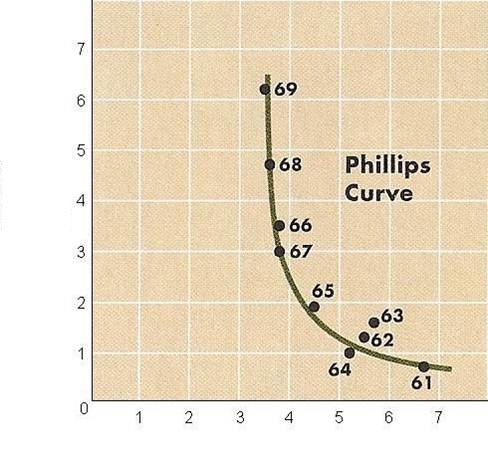 [movement up (left) on PC]
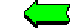 Inflation
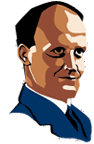 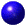 Unemployment Rate [%]
Alban William Housego Phillips
1914-1975
The Phillips Curve [SRPC & LRPC]
2
Increase in SRAS
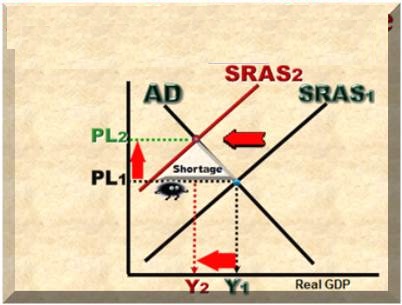 Decrease in SRAS
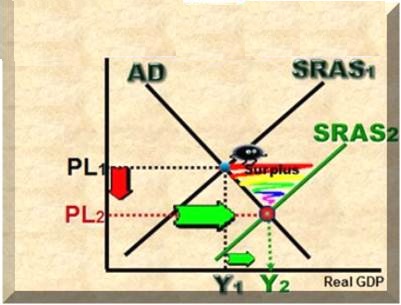 SRPC2
*SRPC
*LRPC
1
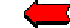 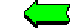 10%
SRPC3
*So, the “NEW” PC has two 
curves, a SRPC with tradeoffs 
and a LRPC, with no tradeoffs.
8%
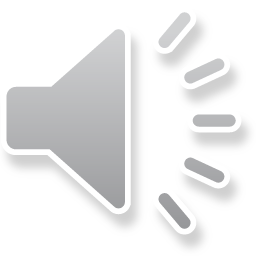 3
6%
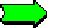 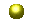 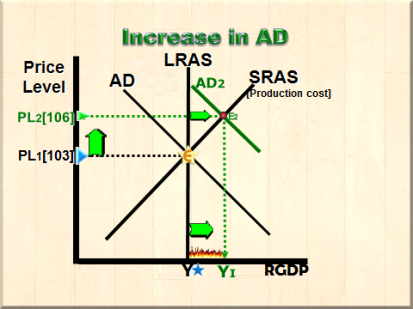 5%
Inflation Rate
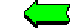 4%
Phillips Curve
3%
Traditional Phillips Curve
[“Menu of Choices”]
[If the “Natural Rate of 
Unemployment” is 5%]
2%
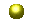 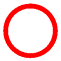 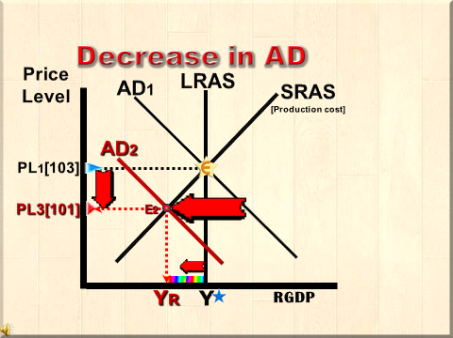 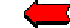 1%
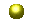 *Recessionary
Gap
*Inflation
Gap
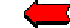 4
4
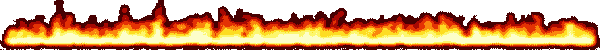 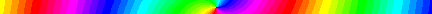 Unemployment Rate
0     1%   2%            4%    5%    6%   7%            9%   10%
3%
8%
NAIRU
*The LRPC is vertical at the full employment rate(NAIRU or Non Accelerating Inflation Rate of Unemployment ). [Goldilocks economy - a jobless rate that’s not so high it triggers deflation or so low it sets off excessive inflation] The LRPC only shifts right or left as a result of changes in the natural rate of unemployment (e.g., more liberal unemployment benefits, bargaining power of unions, etc.).
Let’s Put It Together - Relating AD/AS to the PC
SRAS2
LRAS
PL
[Particular price index]
[so, partic. point in time]
SRAS
AD2
SRAS3
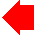 AD1
110
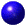 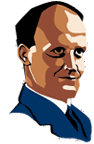 AD3
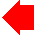 If the SRAS shifts right ...
103
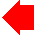 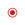 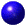 If the SRAS shifts left…
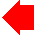 100
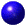 The SRPC is ALMOST
the mirror image of
the SRAS  curve.
Inflat.
Gap
Recess.
Gap
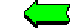 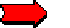 Y*
5%
Unempl.
YI
3%
YR
10%
5
Alban William Housego Phillips
1914-1975
PC
SRPC
LRPC
The SRPC shifts right.
6.8%
7
The new Phillips Curve will
have a SRPC & a LRPC.
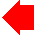 The SRPC shifts left.
8
2%
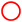 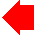 Inflation [Chg in PL over time]
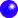 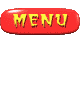 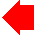 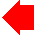 SRPC2
1%
6
Inflat.
Gap
Recess.
Gap
“More inflation” or
“more unemployment”
SRPC3
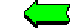 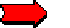 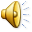 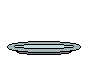 3%
10%
Unemployment
5%
NAIRU
Policy makers have “Menu of Choices”
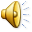 5% is  U*(F) with 2% anticipated PL.
REP Shifts the SRPC and SRAS
The SRPC and LRPC are not static, they can  shift left or right.
SRPC is MARRIED to the SRAS curve on our AD/AS Model of the Economy.
WHATEVER shifts the SRAS curve [REP] causes the SRPC to shift as well.
However they shift in OPPOSITE directions!!!
9
What do you think is going to happen to the SRPC in the event of a Positive Supply Shock?
SRAS curve shifts to the RIGHT and                                   SRPC shifts to the LEFT!!!!
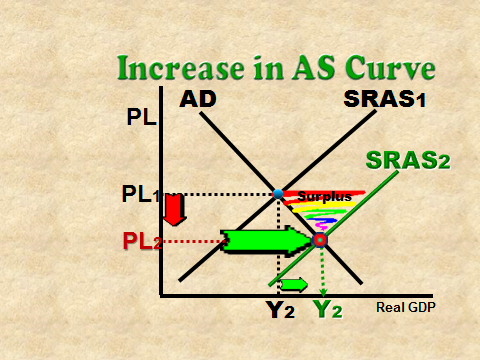 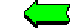 Why do some major economies have much higher unemployment rates than the U.S.?
Government policies are a major culprit.
Share of wages replaced by 
unemployment benefits, averaged 
across a range of wages, family 
types and lengths of unemployment.
Japan
Greece
U.S.
Canada
Britain
Germany
Switzerland
Italy
Finland
France
Denmark
Netherlands
8%
13%
14%
15%
16%
The U.S. is not a good country to be unemployed.
29%
33%
34%
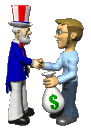 36%
39%
50%
53%
Price Level v. Inflation
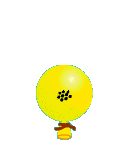 Inflation–the increase
in PL or how much 
the balloon grows
over a period of time.
 
Inflation-how much
the flame is pushing
prices up over a 
period of time.

Inflation is the rate  
at which the PL 
[all general prices] 
rises over a period
of time.
Price Level – the
size of the balloon 
or the price of all 
goods & services 
as measured by 
the GDP Deflator
at a specified 
point in time.

PL is the average
of all the prices in 
an economy at a 
specified point in
time.
Price Level
[whole balloon]
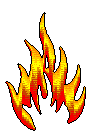 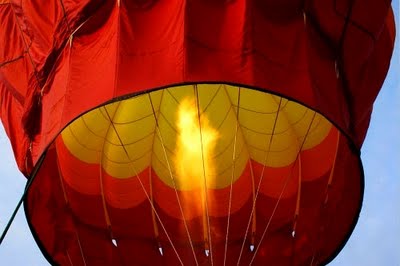 Inflation – the flame
[from one PL(earlier year)
to another PL(later year)]
CPI, 2001-2013
President Bush’s $400,000 salary in 2001 would be = to
 $526,256 today.  [177.1 CPI in 2001 to 233.0 CPI in 2013]
240

220

210

200

190

180

170

160

150

140

130

130

120
233.0
$400,000 x 233.0/177.1 = $526,256
215.3
214.5
PL – Price Index at one point in time [CPI].
Inflation – change in PL over one year.
207.3
201.6
195.3
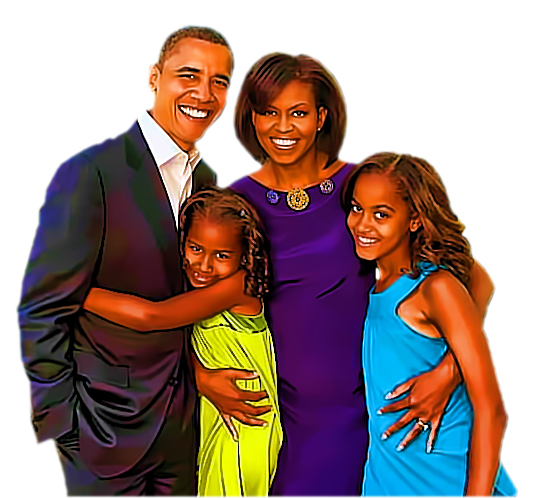 188.9
184.0
179.9
177.1
172.2
Inflation
Change/Original x 100
55.9/177.1 x 100 = 32%
PL1
PL2
2003
2000
2002
2008
2005
2006
2007
2009
2013
2001
2004
233.0 – 177.1=55.9/177.1x100=32% inflation [2001-2013]
CPI, 1961-2013 [GDP Deflator]
But my 5¢ will buy a snicker.
Mr. Norman’s $2.60 yearly allowance in 1961[5¢ week] would  
 be = to $20.26 today. [29.9 CPI in 1961 to 233.0 CPI in 2013]
240

220

210

200

190

180

170

160

150

140
$2.60x233.0/29.9=$20.26 a year.
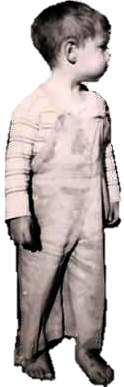 233.0
228.6
215.3
214.5
207.3
201.6
179.9
177.1
Inflation=Change[203.4]/Original[29.9]x100=680%
29.9
PL1
PL2
2015
2006
1961
2001
2002
2013
2008
2012
2014
2009
2007
PL – Price Index at one point in time [CPI]. Inflation – change in PL over one year.
Extending AS [SRAS] to the LR [LRAS]
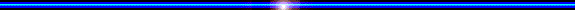 Economic Growth: We can show an increase in aggregate output resulting from a rightward shift in AD or SRAS, but economic growth shifts the long-run AS curve to the right.  This means there is an increase in physical capital (or human capital or technology) that boosts productivity and allows a sustainable increase in aggregate output--not just a short-run increase that could result from an increase in AD.
SRAS
AD
LRAS
When PL is  anticipated,  
equilibrium is the  same for 
both the SRAS curve & the 
LRAS curve at potential output.
NAIRU is another 
name for “natural
rate” and is the level 
of unemployment 
the economy “needs”
in order to avoid
accelerating inflation.
LRAS–what is available 
to us today
SRAS – where AD crosses
the SRAS.  It shows how  
well we are using what is
available today.
PL1 [103]
E1
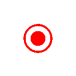 Y*
Real GDP
NAIRU [Non Accelerating Inflation Rate of Unemployment]
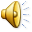 A change in LRAS does not necessarily lead to a change in LRPC.  The factors that influence SRAS also influence SRPC, but LRAS is potential output [PPC] whereas LRPC is  the NAIRU.  Potential output can increase without  shifting the NAIRU.
Non Accelerating Inflation Rate of Unemployment [NAIRU]
NAIRU [developed by Milton Friedman] is the unemployment equivalent of Goldilocks’ perfect bowl of porridge – a jobless rate that’s not so high it triggers deflation or so low it sets off galloping inflation.  Every economy has a NAIRU [also called the  “Natural Rate of Unemployment”]

The factors that influence a country’s natural rate of unemployment are many:  The bargaining power of unions, the productivity of the workforce, the presence of minimum wage laws, unemployment/welfare policies, and the willingness of workers to relocate are just a few of them.

Europe’s NAIRU has been around 8-10%. Ours has been about 5% since the mid 1990s.  However, it is probably about 6% now.  If this is the case, then the Fed could damage the economy by keeping rates low for too long. In this scenario, an easy money policy lasts until the jobless rate slips beneath the new natural rate of 6%, and inflation breaks out.  You could be sitting at a zero-percent Fed Funds rate at FE and not realize it. 

This is what happened in the 70s. The Fed thought the NAIRU was 4% [when it was really 7%] and kept rates too low, trying to reach that 4%, which brought on high inflation and led to later interest rates over 20%.
Growth In The AD-AS Model
Economic Growth
1. Increase in resources -
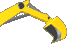 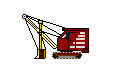 c
LRAS2
LRAS1
2. Better resource quality -
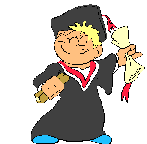 a
3. Technological 
     advances -
Price Level
Capital Goods
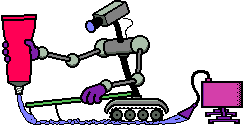 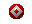 U
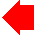 Y1
Y2
b
d
Consumer Goods
Potential RGDP
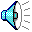 Economic Growth in the Extended  AD–AS  Model
.
LRAS1
LRAS2
The LRAS drags
the SRAS curve
along  with  it.
SRAS2
SRAS1
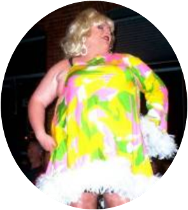 103
Price Level
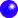 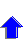 100
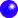 AD2
But-the SRAS [REP] can move
independent from the  LRAS.
[like an increase in subsidies 
or decrease in regulations]
AD1
o
Y2
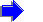 Y1
Potential RGDP
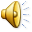 Long Run Phillips Curve
LRPC1
LRPC2
What shifts the LRPC to the Right?
- Increases in government benefits to the unemployed/underemployed
- Strength of the unions - if unions have too much power, businesses will hire fewer and NRU increases
10%
10
Inflation
0%
Unemployment
NRU1
NRU2
(6%)
10%
(4%)
Changes in Government Benefits towards the UNEMPLOYED and UNDEREMPLOYED
If the Government  INCREASES THE BENEFITS  they pay  the unemployed and underemployed –  this produces a higher level of FRICTIONAL unemployment.  People tend to stay
unemployed for longer periods of time because  the replacement income they receive from the  government is closer to their lost income.  In other words, the incentive to look for a 
job is diminished and the tendency to stay unemployed increases..
The LONG RUN PHILLIPS CURVE SHIFTS TO THE RIGHT
Inflation-Unemployment Relationship
Normally, there is a short-run trade-off                      between the rate of inflation & the rate                                     of unemployment. [decr in inflat; incr in unempl.]

Adverse AS shocks can cause both 
   higher rates of inflation and higher 
   rates of unemployment.

There is no significant Inflation/GDP                                   trade-off over long periods of time.
Milton Friedman concluded that 
   inflation and unemployment are 
   unrelated in the LR.
   *Monetary policy could be 
    effective in the SR,
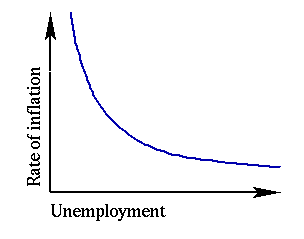 11
Phillips Curve
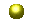 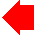 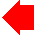 Stagflation
AS2
PL
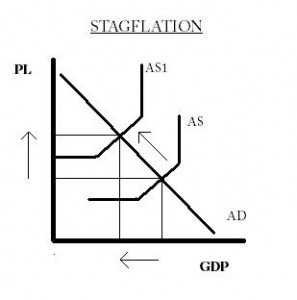 AS1
10%
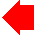 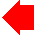 3%
AD
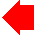 10%
6%
GDP
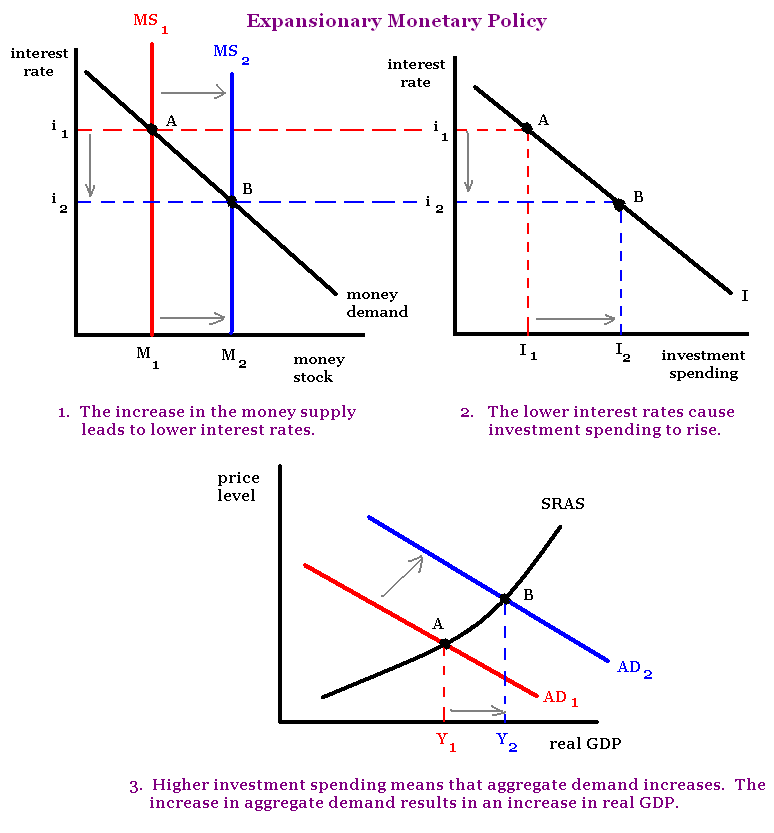 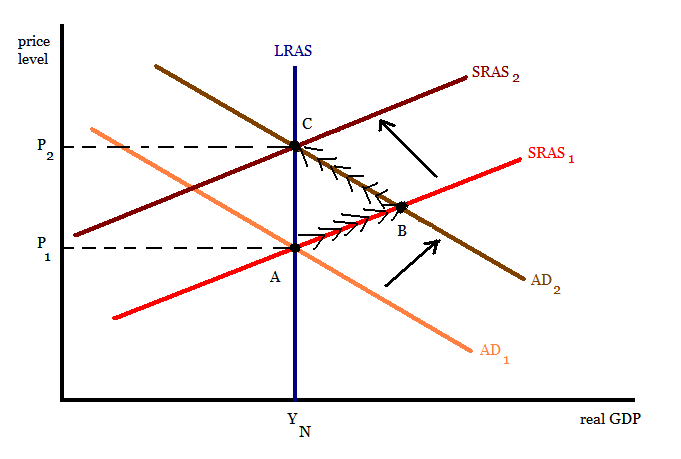 12
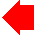 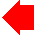 but not the LR.
Effect of Changes in AD on Real Output & Price Level
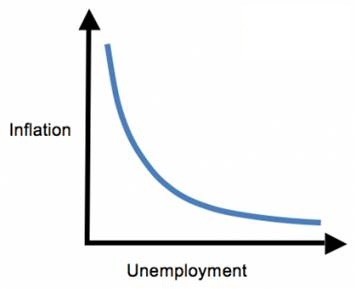 PC
SRAS
AD1
Price Level
PL1
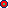 0
Y1
Real GDP
Effect of Changes in AD on Real Output & Price Level 
 [Good News-Bad News]
AD4
AD1
AD3
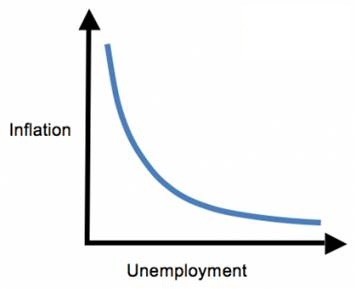 AD2
PC
SRAS
PL4
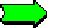 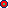 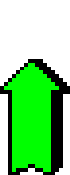 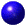 PL3
Price Level
PL2
PL1
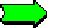 o
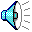 Y2
Y3
Y4
Y1
Real GDP
So, an AD shift to the right causes a movement up and to the left on the PC.
The Phillips Curve Concept
PC
7%

6%

5%

4%

3%





1%
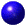 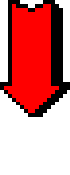 As inflation decreases...
Annual rate of *Inflation
2%
Unemploy.
increases
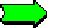 1    2     3       4       5       6       7
*Unemployment rate (percent)
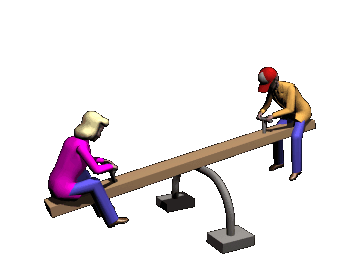 The Phillips Curve Trade-Off
Y/Employment
Price Level
A Phillips Curve trade-off between unemployment and inflation.
*Increases in AD [shift] causes . . .
Phillips curve
SRPC
AS
AD3
AD2
another  movement up the PC
C
AD1
9%


3%


1%
C
109

103

100
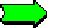 *a movement up the PC
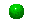 Price Level
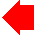 Inflation
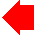 B
B
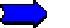 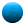 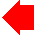 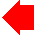 A
A
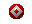 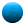 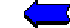 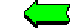 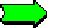 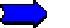 9%   5%  2%
2%   5%       9%
Real Y/Unemployment
Unemployment Rate
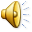 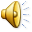 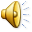 Shifting Phillips Curve
And if there is a beneficial supply shock [AS shifts right], then the SRPC shifts left.
Stagflation
*Shifts [left] in AS
*Cause shifts [right] in the PC
PC5
PL
PC4
AD
AS5
PC3
PC2
AS4
PC1
AS3
AS2
Inflation
AS1
Output & Employment
Unemployment
The unemployment-inflation experience of the 1970s & 1980s 
demolished the idea of an always stable  Phillips Curve.
Increase in AD
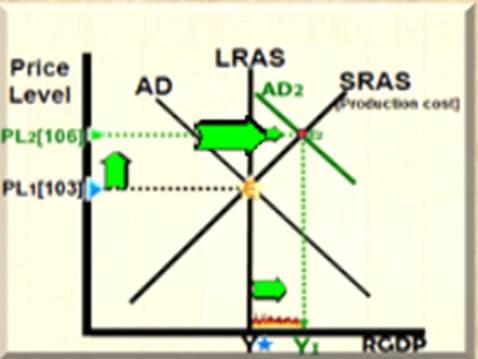 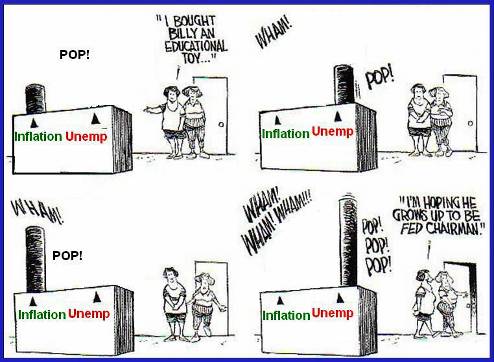 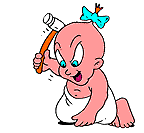 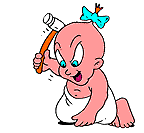 GDP Speed
Limit [5%]
YF
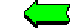 PC
10%
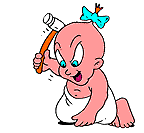 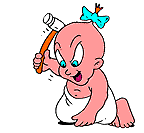 Stagflation
causes
8%
New Phillips Curve
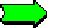 6%
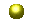 Inflation Rate
5%
4%
Phillips Curve
3%
Traditional Phillips Curve
[“Menu of Choices”]
[If the “Natural Rate of 
Unemployment” is 5%]
2%
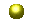 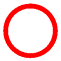 1%
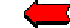 0%
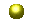 Recessionary
Gap
Inflation
Gap
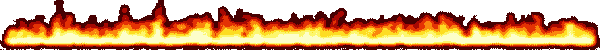 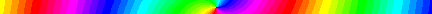 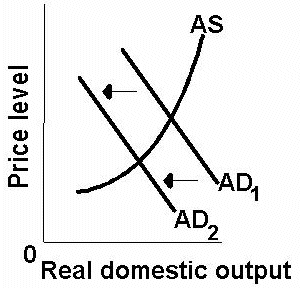 3%
0     1%   2%            4%   5%    6%   7%            9%   10%
8%
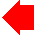 Unemployment Rate
Unused Resources[labor]
Less pressure on costs
Lower production costs
Lower inflation
Scarce Resources[labor]
More pressure on costs
Higher production costs
More inflation
*A decrease in AD 
causes a movement 
down the SRPC.
The SRPC and LRPC
15%
12%
9%
6%
3%
3
4
5
6
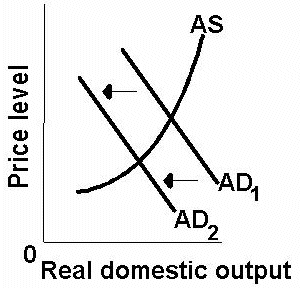 *Remember, anytime there is an increase in AD,  there is a movement up and to the left on the SRPC.
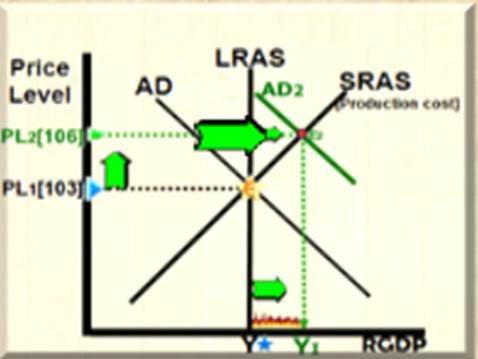 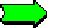 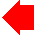 LRPC
*Remember, any time the SRAS curve shifts left [REP] the SRPC shifts right.
The LRPC shows there are
limits to expansionary
policies because an 
unemployment rate 
below the NAIRU cannot
be maintained in the LR.
SRPC3
b3
SRPC2
Also if there is a decrease in AD,  there is a movement down and to the right on the SRPC.
a3
Annual Rate of Inflation (Percent)
b2
SRPC1
a2
c3
b1
a1
c2
Also if the SRAS curve shifts right, the SRPC shifts left.
0
Unemployment Rate (Percent)
*Adaptive Expectations View - SRPC & LRPC
There is a SRPC [output prices are changing] and a LRPC
[output & input prices chg after unanticipated inflation or disinflation]
LRPC - when unemployment = the natural rate and  there is 
no tendency for PL to be incr/decr. PL is stable & contracts reflect it.
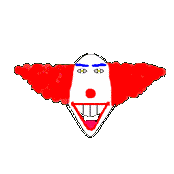 LRPC
My salary just isn’t keeping up.
Let’s say that inflation 
has averaged 3% for three 
years. 3% is anticipated.
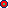 Inflation
15%
12%

9%

6%

3%
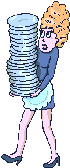 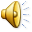 SRPC3
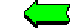 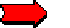 Wow, my raise exceeds inflation.
b3
But my raise 
was only 6%.
But when it comes time to sign 
a new contract, his boss says …
SRPC2
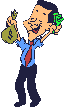 a3
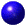 It can’t get any better.
My raise exceeds inflation.
b2
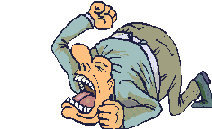 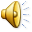 SRPC1
c3
a2
Let’s say that inflation 
has  averaged  9%   for
the   past   few   years.
9% is anticipated.
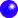 But my salary went up by only 3%.
b1
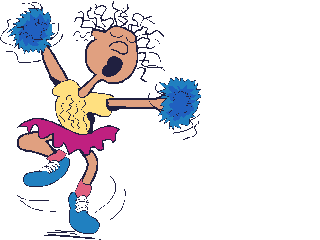 a1
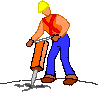 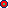 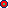 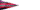 c2
Inflat.
Gap
Recess.
Gap
C1
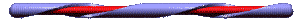 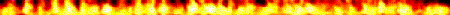 0                  3%      5%      7%
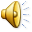 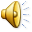 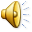 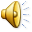 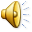 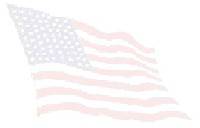 SRPC & LRPC [Adaptive Expectations View]
14
When  labor  contracts expired,  workers
desired to restore their real purchasing
power  that  had  been reduced  by
unanticipated  inflation  and they 
adjusted  their  expectations  about 
future  inflation at 6% instead of 3%.
The *Adaptive Expectations view 
holds that there are two curves, a SR “backward-looking” [“fooled”] curve with a trade-off and a LR curve with no trade-off.
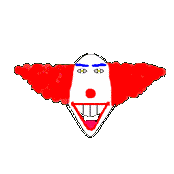 LRPC
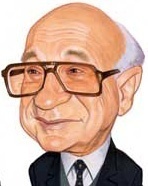 Inflation
Friedman’s  natural  rate or  “fooling”
theory. The economy moved away from 
the natural unemployment rate because
workers were “fooled”  in the SR  into 
thinking that inflation was either lower
or higher than it really was.  So,  there 
is a SRPC and a LRPC.
15%
12%

9%

6%

3%
SRPC3
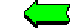 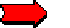 b3
14
SRPC2
While the *RATEX view says that  there is only one LR “forward-looking” [“not-fooled”] curve with no trade-offs.
a3
b2
So, we have the 
*“Natural Rate Hypothesis” with a 
trade-off   in   the   SR   but   no 
trade-off in the LR.
1. Adaptive expectations theory or
   “backward-looking” approach.
2. Rational Expectations  theory or 
    “forward-looking”  approach.
13
SRPC1
c3
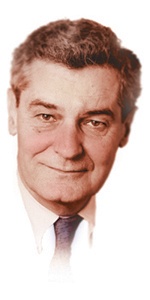 a2
SRPC’s exist during periods of
stable inflation expectations. It 
breaks down with unexpected 
inflation/disinflation.
With the return of a new expected
inflation rate, a new SRPC emerges.
b1
a1
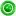 c2
Inflat.
Gap
Recess.
Gap
C1
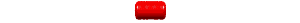 0                  3%      5%      7%
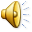 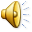 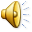 Phillips Curve in the 1960s
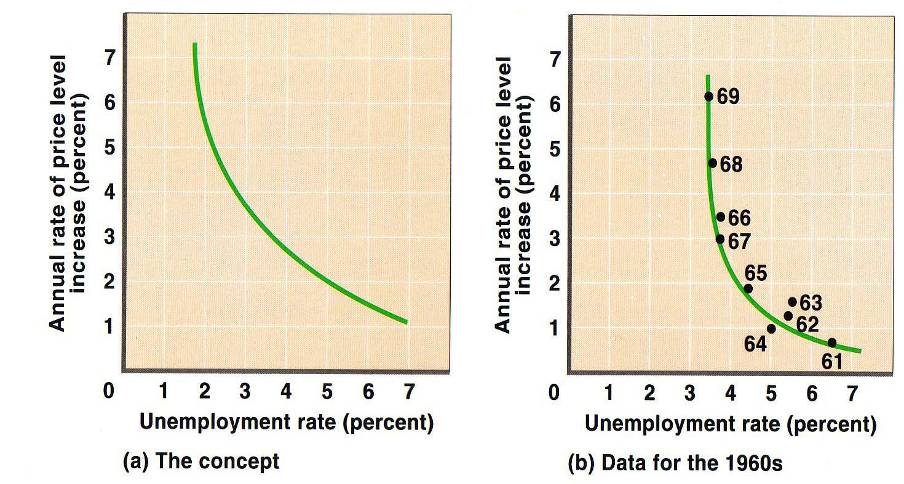 PC
PC
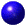 Annual Rate of Inflation
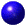 [Increase in AD]
[Decrease in AD]
What is the conclusion of the Phillips curve?
The opportunity cost of less inflation is less employment;
The opportunity cost of more employment is more inflation.
Inverted Phillips Curve [“Swerve] ”[late 90s]
The new economy was helped
by  a  favorable  supply shock
[oil dropping from $26 to $11]
and a speedup in productivity.
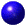 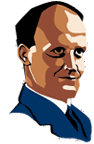 97
98
2%
3.9%
Alban William Housego Phillips
1914-1975
The Crocodile Hunter the Fed Still Listens To: Alban William 
Housego Phillips  was a violinist,  crocodile hunter,  and electrician 
who became a W.W.II hero.  Many say the link between unemployment and 
inflation has been weakened by technology-driven productivity advances
and global competition. [the so-called “new economy”]
However, Alan Greenspan still believed in the SRPC trade-off.
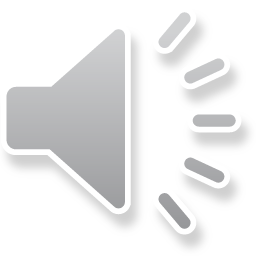 Phillips Curve Shifting in the 70s & 80s
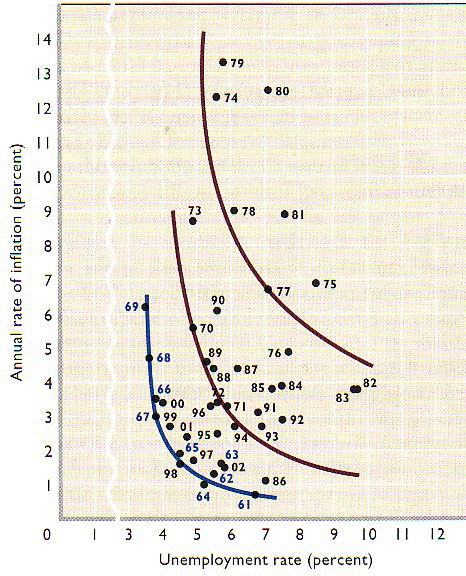 Annual Rate of Inflation
1981
1975
1980
1974
1979
1978
1977
1976
1973
1972
Supply Shocks of the 70s resulted in …
Inflation Rate
(percent per year)
10
8
6
4
We had a Phillips “Curl”Instead of a Phillips Curve.
2
0
1
2
3
4
5
6
7
8
9
10
Rate (percent)
Unemployment
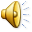 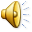 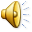 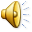 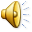 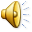 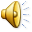 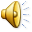 Phillips “Curl”?
Unemployment  got 
worse but so did inflation.
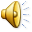 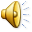 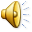 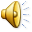 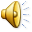 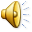 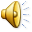 1990
1991
1989
1984
1988
1985
1987
2001
1995
1992
2000
1986
1997
1994
1993
1999
2002
1998
1996
Greenspan Era Curls 1987-2002
Inflation Rate
(percent per year)
10
8
6
4
2
0
1
2
3
4
5
6
7
8
9
10
Rate (percent)
Unemployment
Let’s do a little graphing of the
Phillips curve based on previous FRQs
Here Is A Phillips Curve FRQ Asked In
2005
3. [4 total pts] Assume that the table below shows the unemployment 
    and inflation data in Country X as a result  of a shift in AD.
Period	Unemployment Rate		   Inflation Rate
Last Year	             2%				8%
This Year		5%				4%
(a)[2 pts] Draw a correctly labeled graph of a  short-run  Phillips  curve  for 
Country X, showing the actual unemployment and inflation rates for both years. 
Label  the Phillips curve as SRPC.
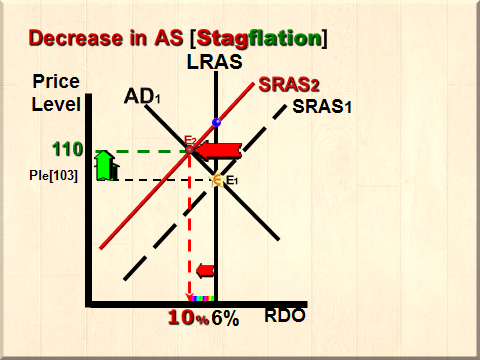 (b) [2 pts] Now assume that the SRAS  
curve has shifted to the left.
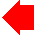 SRPC2
(i) Identify one factor that could 
cause the AS curve to shift to the left.
SRPC
1
8%
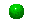 Answer 3 (b) (i): An increase in input 
cost could shift the AS curve left. 
[Other answers could be: increase in
bus. regs., increase in business taxes,
decrease in subsidies, or an increase in
expected inflation (increase in wages)]
Inflation
4%
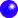 2%
5%
Unemployment Rate
(ii) On the graph, show how this shift 
would affect the short-run Phillips curve.
(c) [1 pt] Assume that the natural rate of unemployment in Country X is 5%. Draw 
       a correctly labeled graph of the long-run Phillips curve and label it as LRPC.
LRPC
SRPC
8%
Inflation
4%
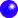 2%
Unemployment
5%
(d) [1 pt] What is the relationship between the unemployment rate and the 
       inflation rate in the long run?
Answer 2. (d): There is  no  relationship between the unemployment rate 
and inflation in the long run.  As can be seen in the graph above. If there is 
unanticipated inflation or disinflation, although PL increases or decreases,
unemployment ends up at the natural rate.
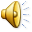 And Here Is A Phillips Curve FRQ Asked In
2006
NAIRU [Background][Non Accelerating Inflation Rate of Unemployment]
There exists a level of unemployment where inflation is not generated. Having too little unemployment [3%] generates wage inflation, &  too much unemployment [12%] causes wages to fall. This special level of unemployment IS NOT a constant. It varies based on the conditions and restrictions society places upon it. 

Shifters of the NAIRU [and therefore the LRPC]
Changes in the labor force characteristics. Age, sex, # of married both employed couples, # of new workers entering, structural changes in demand for labor skills, & educational level.
Changes of government policies. Minimum wages, *unemployment compensation, job training programs, employment subsidies to workers  or the employers.
Changes in Productivity. Increases in productivity w/o wage increases makes workers more desirable,  and  slowing  of  productivity  without  a corresponding slowing of wage increases makes workers less desirable.
Changes in Labor Market Institutions. Power of labor unions to negotiate wages above equilibrium level, temporary employment agencies, and the internet for job searches.
3 (c) [4 pts] Assume that the government reduces the level of 
            unemployment compensation. [Let’s say, from $1,200 to $300 a month]
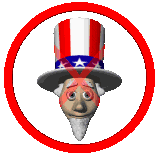 (i) Explain how this affects the natural rate of unemployment.
        (ii) Using a correctly labeled graph, show how this affects the 
                 long-run Phillips curve.
LRPC2
LRPC1
[4 points given for saying the  a.) natural
rate will decrease, b.) People have  more 
incentive  to look  for  work,  c.) graph of 
LRPC, and d.) leftward shift of the LRPC]
Annual Rate of Inflation
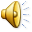 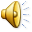 Y2
Y1
Unemployment
Answer  3(c): 
   (i):  The  natural  rate  of  unemployment  would  decrease to Y2 because of 
   “more labor” in the work force. 
 
   (ii): Lower payment for unemployment compensation will mean that workers 
   have more incentive to work and go out and search for jobs more quickly. They 
   remain unemployed for shorter periods of time and hence the natural rate of 
   unemployment tends to be lower. The LRPC would shift to the left to Y2.
Phillips Curve
(74%) 1. *According to the Short-Run Phillips Curve, there is a trade-off between
   a. interest rates and inflation
   b. the growth of the MS and interest rates
   c. unemployment and economic growth
   d. inflation and unemployment
   e. economic growth and interest rates

(22%) 2.*According to the Long-Run Phillips Curve, which of the following is true?
   a. Unemployment increases with an increase in inflation.
   b. Unemployment decreases with an increase in inflation.
   c. Increased automation leads to lower levels of structural unemployment in the long run.
   d. Changes in the composition of the overall demand for labor tend to be deflationary 
       in the long run.
   e. The natural rate of unemployment is independent of monetary and fiscal policy 
       changes that affect  AD.
Here are Two Phillips Curve Questions Asked In
2005 MC Exam
SRPC
LRPC
No LR trade-off
[just change in inflation]
Inflation
Y*
Unemployment
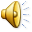 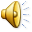 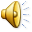 And Here Is A Phillips Curve FRQ Asked In
2008
Assume the  U.S. economy is  operating at  full-employment  output.   A drop in consumer confidence reduces consumption spending, causing the economy to enter into a recession.
  (a) Using a correctly labeled graph of the short-run Phillips curve, show the effect 
      of the *decrease in consumption spending. Label the initial position “A”  and the 
      new position “B”.










(b) What is the impact of the recession on the federal budget? Explain.
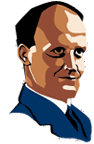 SRPC
2 pts – 1 pt for correctly labeled SRPC graph.
             1 pt for initial & new pt on SRPC graph.
Inflation
A
4%
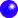 B
2%
A. W. Phillips
  1914-1975
Unemployment
7%
5%
Answer to 1. (b): 
   The  decrease  in  consumption  would result in a decrease in AD and a decrease  in GDP.
   This would result in  an  increase in unemployment and an increase in transfer payments.
   Due to the job losses, there would be a decrease in tax revenues, resulting in an increase
   in government red ink for the federal budget.   So a  federal budget deficit would increase 
   or a federal budget surplus would decrease.
2 pts - 1 pt for budget deficit and 1 pt for explanation.
And Here Is A Phillips Curve FRQ Asked In
2009
1.  [11 pts] Assume that the U.S economy is in long-run equilibrium with an expected 
       inflation rate of 6% & an unemployment rate of 5%.  The nominal interest rate is 8%.
   (a) [2 pts] Using a correctly labeled graph with both the short-run and long-run Phillips
        curves and the relevant numbers from above, show the current long-run equilibrium
        as point “A”.








  (b) [1 pt] Calculate the real interest rate in the long-run equilibrium.
LRPC
SRPC
1. (a) 1 point for graph of SRPC and
   1 pt for showing point “A” at 5% 
   unemployment and 6% inflation.
A
Inflation
6%
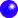 Unemployment
5%
Answer to 1. (b)
      The real interest rate = 
            the nominal interest rate – anticipated (expected) inflation.
      NIR [8%] - expected inflation [6%] = RIR [2%]
(f)  [3 pts] Assume that the Fed takes action to lower inflation from 6% to 3%. 
        What will happen to each of the following as the economy approaches a new
       long-run equilibrium.  
            (i)  [1 pt] The short-run Phillips Curve. Explain


















            
         (ii)  [1 pt] The natural rate of unemployment
1. (f) (i) & (ii) One pt for SRPC shifting left; 
     one point for decrease in inflationary 
     expectations; and one point for
     saying the natural rate remains 
     unchanged.
LRPC
SRPC1
SRPC2
A
6%
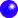 B
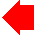 C
Inflation
3%
Unemployment
5%
Answer to 1. (f) (i)
      As can be seen on the graph, the decrease in AD would result in a 
     movement down and to the right on the SRPC [from A to B].
As the economy approaches LR equilibrium, the decrease in inflationary 
expectations  [lower wage increases] would result in the SRPC shifting left.
Answer to 1. (f) (ii)  The natural rate of unemployment would  not increase 
     in the long run, but stay the same.
And Here Is A Phillips Curve FRQ Asked In
2011
Assume that the U.S. economy is currently in a recession in a short-run equilibrium.
  (a) Draw a correctly labeled graph of the short run and long-run Phillips curves.  Use the letter R to label a point that could represent the current state of the economy in Recession.
LRPC
SRPC
2011 Macroeconomics FRQ
Inflation
R
3%
1%
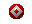 8%
Unemployment Rate
5%
Assume that the U.S. economy has an inflationary gap with 3% unemployment and 8% inflation in a short-run equilibrium.
  (a) Draw a correctly labeled graph of the short run and long-run Phillips curves.  Use the letter I to label a point that could represent the current state of the economy with an inflationary gap.
LRPC
SRPC
I
8%
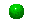 Inflation
3%
3%
Unemployment Rate
5%
What if the 2011 FRQ were worded  this way?
And Here Is A Phillips Curve FRQ Asked In
2013
3. Inflation and expected inflation are important determinants of economic activity.
  (a) Draw a correctly labeled graph of a short-run Phillips curve.








   (d) If the increase in the expected inflation rate goes from 2% to 4%. [Profit desired: 6%]
    (i) Will the nominal interest rate on new loans increase, decrease, or be unchanged? 



    (ii) Will the real interest rate on new loans increase, decrease, or remain unchanged?


  
 
(e) Assume that the nominal interest rate is 8%. Borrowers and lenders expect 
       the rate of inflation to be 3%, and the growth rate of real gross domestic 
       product is 4 percent. Calculate the real interest rate.
SRPC2
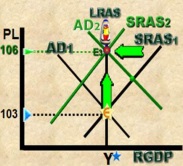 LRPC
(b) Using your graph in part (a), show the effect of
       an increase in the expected rate of inflation.

  (c) What is the effect of the increase in the expected
       rate of inflation on the long-run Phillips curve?
SRPC
1
SRPC would shift up & to the right due to 
increase in resource cost [pay incr in wages].
4%
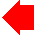 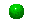 Inflation
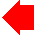 2%
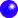 No change on the LRPC as shown on the graph.
0  2%  4%  5%  6% 8% 10%
Unemployment Rate
Answer to 3. (d) (i)  The NIR would  increase. It includes the interest they hope
            to make [6%] plus future anticipated inflation. If  lenders wanted to make
            6% profit, then NIR = 6% + 2% = 8%; now NIR = 6% + 4% = 10%
Answer to 3. (d) (ii)   No change, NIR = RIR + Expected Inflation;  when expected inflation 
increases, NIR increases, but RIR would not change.
For example:      Let’s say that NIR [8%] = RIR [6%] + expected inflation [2%]. Now, let’s say 
inflation is expected to be 4%. NIR[10%] = RIR [6%] + expected inflation [4%].
Answer to 3. (e)  The RIR is NIR – anticipated inflation, so RIR = 5%  or [8% - 3% = 5%].
Phillips Curve Quiz
1. There is a tradeoff between the rate of inflation and the rate of  
      unemployment when moving along the      a. SRPC     b. LRPC
2. Expansionary monetary  or expansionary fiscal policy [increase AD]
   a. increase the LRPC    b. decrease the LRPC     c. have no effect on the LRPC
3. An adverse Supply Shock cause the SRPC to shift  a. left  b. right
4. The LRPC is    a. upward sloping     b. downward sloping  c. vertical
5. The SRPC is   a. upward sloping     b. downward sloping   c. vertical
6. If “G” decreases spending [so a decrease in  AD], then  a. SRPC shifts left
 b. there is a movement down the SRPC   c. there is a movement up the SRPC
7. On the Phillips curve, a recessionary gap is to the  
  a. left   b. right   of an inflationary gap.
8. When the AD curve shifts to the right, 
      a. the SRPC shifts left
     b. there is a movement down & to the right on the SRPC
     c. there is a movement up & to the left on the SRPC 
9. The Adaptive Expectations view of the Phillips curve holds that there
    a. are two Phillips curves        b. is just one Phillips curve
10. The Rational Expectations view holds that there
      a. are two Phillips curves          b. is just one Phillips curve
1. a   2. c   3. b  4. c   5. b    6. b   7.b    8.c   9.a   10.b
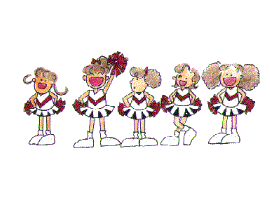 The End
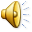 Note Sheet - The Phillips Curve
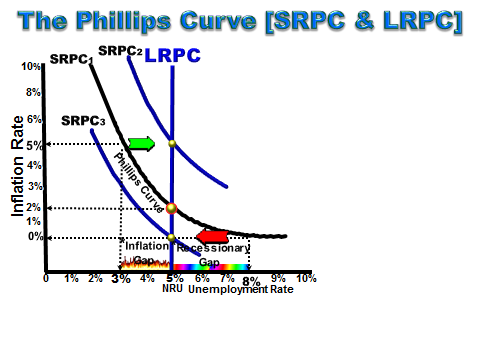 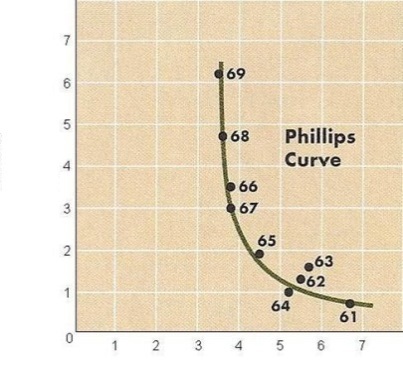 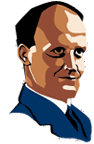 The SRPC is (downsloping/vertical/upsloping).
The LRPC is (downsloping/vertical/upsloping).
The Traditional PC has (1/2/3) curve(s) but the New PC has (1/2/3) curve(s).
On the PC, a recessionary gap is on the (left/right) and an inflationary gap
     is on the (left/right).
5.  An increase in AD causes (an increase in the SRPC/ movement up the SRPC).
6.  A decrease in AD causes (a decrease in the SRPC/movement down the SRPC).
7.  If the SRAS shifts left [adverse supply shock], the SRPC (shifts left/shifts right).
8.  If the SRAS shifts right [beneficial supply shock], the SRPC (shifts left/shifts right).
Inflation Rate
Unemploy. Rate(%)
9.  (REP/C+Ig+G+Xn) shifts both the SRAS and SRPC and they shift in (the same/opposite) directions.
10. The Unemployment Rate is shown on the horizontal PC axis and (price level/inflation) is shown on the vertical PC axis.
11. There (is a/is no) SR tradeoff between Inflation and unemployment. 
12. There (is a/is no) LR tradeoff between inflation and unemployment even if an easy monetary policy has increased AD in the SR.
13. The “Natural Rate Hypothesis” says there (is a/is no) tradeoff on the SRPC and that there (is a/is no) tradeoff on the LRPC.
14. (Rational Expectations/Adaptive Expectations) says there are 2 Phillips curves but (Rational Expectations/Adaptive Expectations) 
      says there is just one Phillips curve.
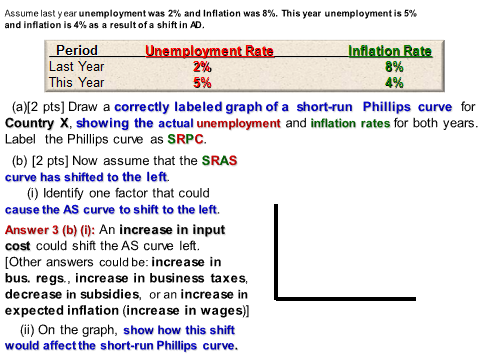 15. Assume last year unemployment was 2% and Inflation was 8%. 
     This year unemployment is 5% and inflation is 4% as a result of a shift in AD. 
     a. Draw a correctly labeled graph of a SRPC  for Country X, showing the actual unemployment 
     and inflation rates for both years. Label  the Phillips curve as SRPC. 
     b. Now assume the SRAS has shifted left. Name one factor that could cause this. ________________
     c. Now on the graph show how this shift will affect the SRPC.
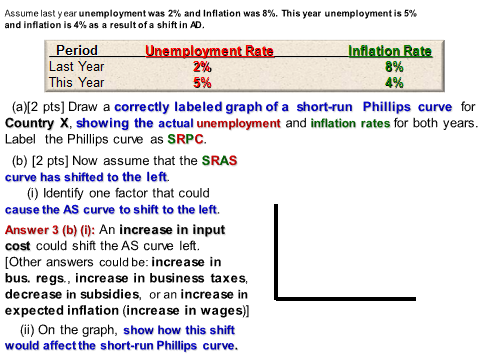 16. Assume that the natural rate of unemployment in Country X is 5%.
     a.  Draw a correctly labeled graph of the long-run Phillips curve and label it as LRPC.
     b. What is the relationship between the unemployment rate and the inflation rate in the 
         long run? ________________________________________________________________
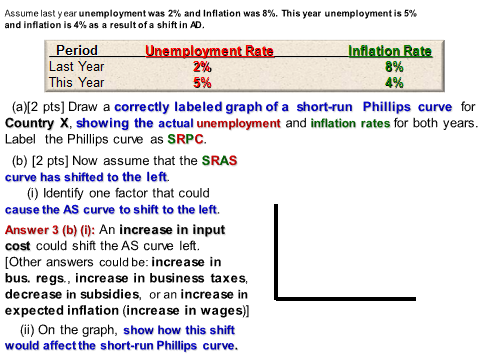 17. Assume that the government reduces the level of  unemployment compensation.
      a. Explain how this affects the natural rate of unemployment. __________________________
          ____________________________________________________________________________
       b. Using a correctly labeled graph, show how this affects the long-run Phillips curve.
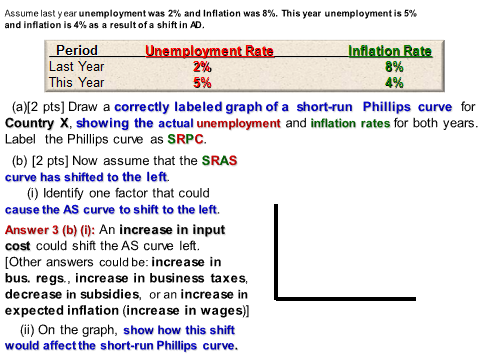 18. Assume the  U.S. economy is  operating at  full-employment output.  A drop in consumer 
      confidence reduces consumption spending, causing the economy to enter into a recession.
  a. Using a correctly labeled graph of the short-run Phillips curve, show the effect of the *decrease 
       in consumption spending. Label the initial position “A”  and the new position “B”. 
   b. What is the impact of the recession on the federal budget? Explain. ______________________
       ______________________________________________________________________________
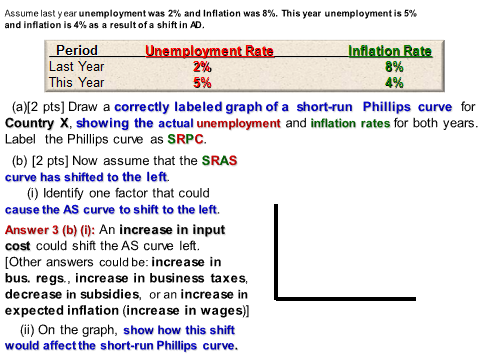 19. Assume that the U.S economy is in long-run equilibrium with an expected inflation rate of 6%
      and an unemployment rate of 5%.  The nominal interest rate is 8%.
   a. Using a correctly labeled graph with both the short-run and long-run Phillips curves and the
        relevant numbers from above, show the current long-run equilibrium as point “A”.
   b. Calculate the real interest rate in the long-run equilibrium. 
       ____________________________________________________________________________
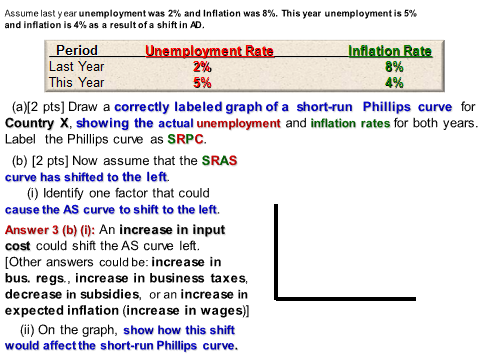 20. Assume that the Fed takes action to lower inflation from 6% to 3%.  What will happen to each
      of the following as the economy approaches a new long-run equilibrium.  
        a. The short-run Phillips Curve. Explain _________________________________
          _______________________________________________________________
       b. The natural rate of unemployment? __________________________________
          _______________________________________________________________
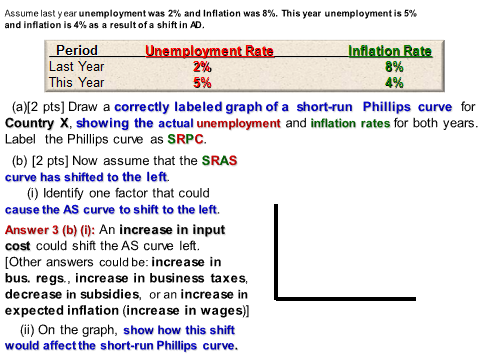 21. Assume that the U.S. economy is currently in a recession in a short-run equilibrium.
  (a) Draw a correctly labeled graph of the short run and long-run Phillips curves.  Use the letter R to label a point that could represent the current state of the economy in Recession.
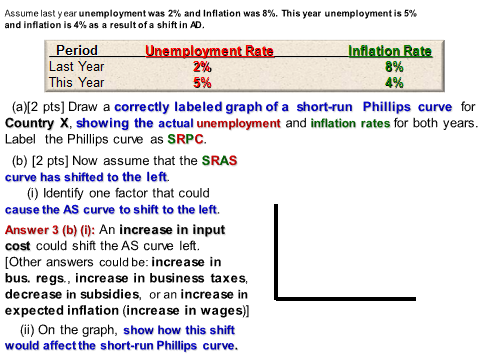 22. Draw a SRPC.
 (a) Show the effect of an increase in the expected rate of inflation.
  (b) What effect does this have on the LRPC? __________________________________________
  (c) With the expected increase in inflation, does the NIR on new loans increase, decrease, remain
       unchanged?_________________________________
  (d) Will the RIR on new loans increase, decrease, or remain unchanged? ________________________
  (e) If NIR is 8 and expected inflation is 3%, calculate the real interest rate [RIR]. ______
.